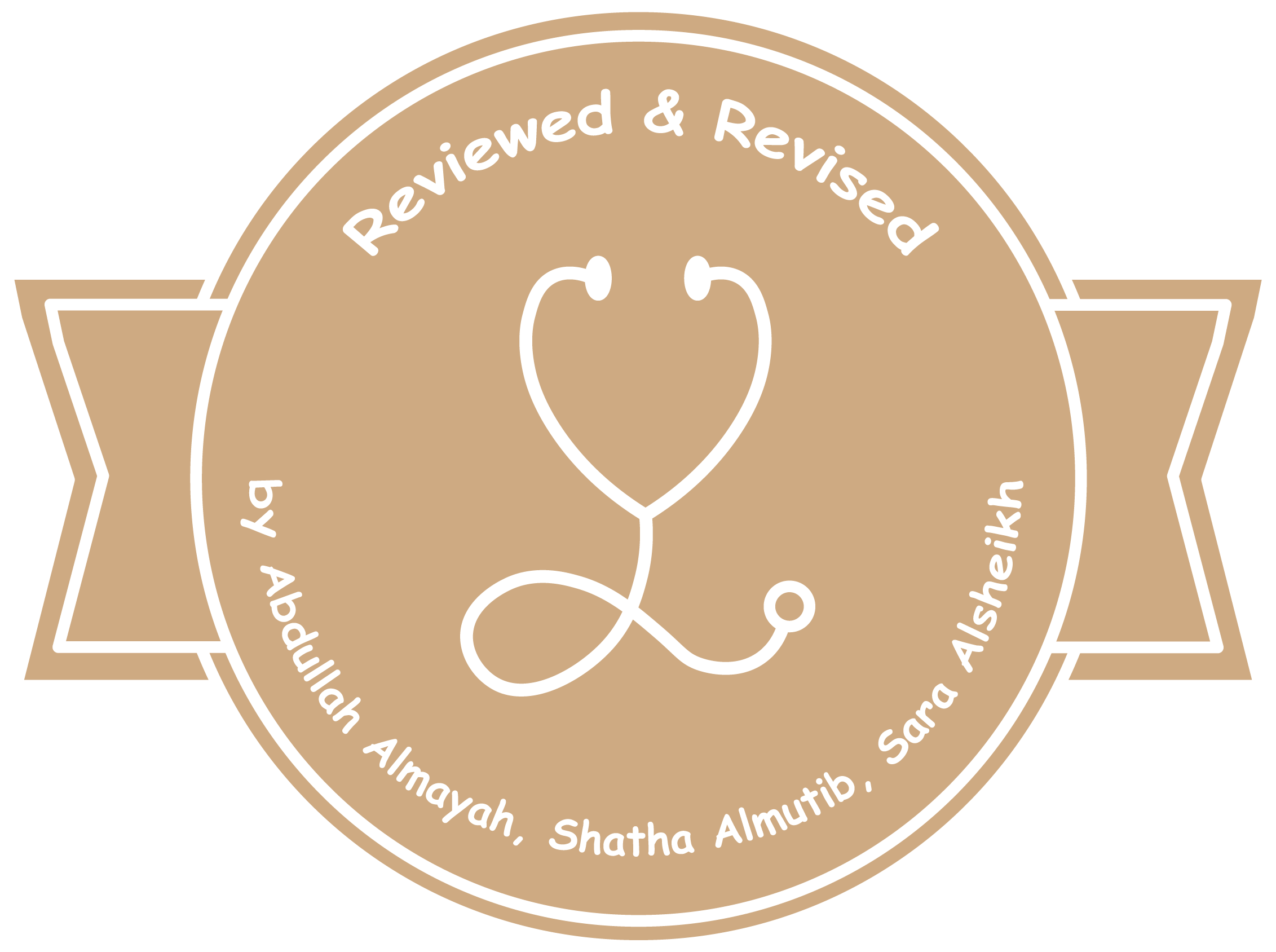 1
Anatomy of the Kidney
____________
Renal Block
Editing File
Color Index: 
Main Text
Male’s Slides
Female’s Slides
Important
Doctor’s Notes
Extra Info
Objectives
Anatomical features of the kidneys :
position, extent, relations, hilum, peritoneal coverings, surface anatomy
Internal structure of the kidneys:
     Cortex, medulla and renal sinus.
The vascular segments of the kidneys.
The blood supply and lymphatics of the kidneys.
Know the components of the urinary system
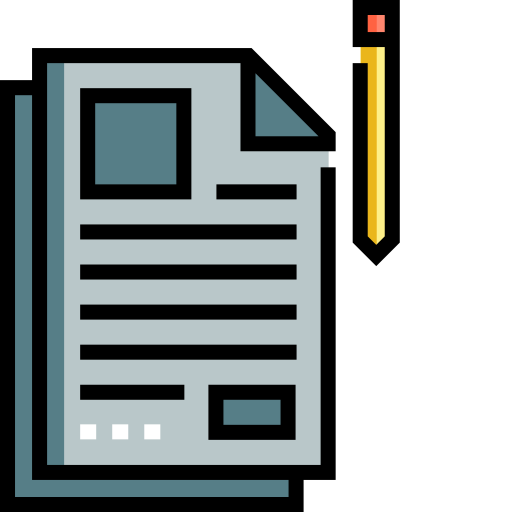 Click Here for the Team’s Summary!
1
Only in boys slides
Introduction
The human body has two kidneys, each around the size of a ﬁst.
They are located at the back of the abdominal cavity just below the rib cage on each side of the spine.
Every day, each kidney filters liters of fluid from the bloodstream.
Although lungs and skin also play roles in excretion, the kidneys handle the major responsibility for eliminating nitrogenous (nitrogen-containing) wastes, toxins, and drugs from the body.
Functions
1
Excretes most of the waste products of metabolism.
2
Controls water & electrolyte balance of the body.
3
Maintain acid-base balance of the blood.
4
Erythropoietin hormone stimulates bone marrow for RBCs formation.
5
Rennin enzyme regulates the blood pressure.
6
Converts vitamin D to its active form.
2
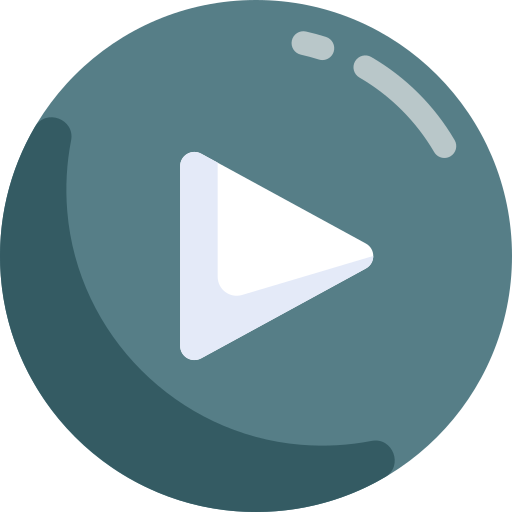 Anatomical Features of the Kidney
the kidneys lie in the retroperitoneal 
cavity against the posterior abdominal wall on either side of the vertebral column.
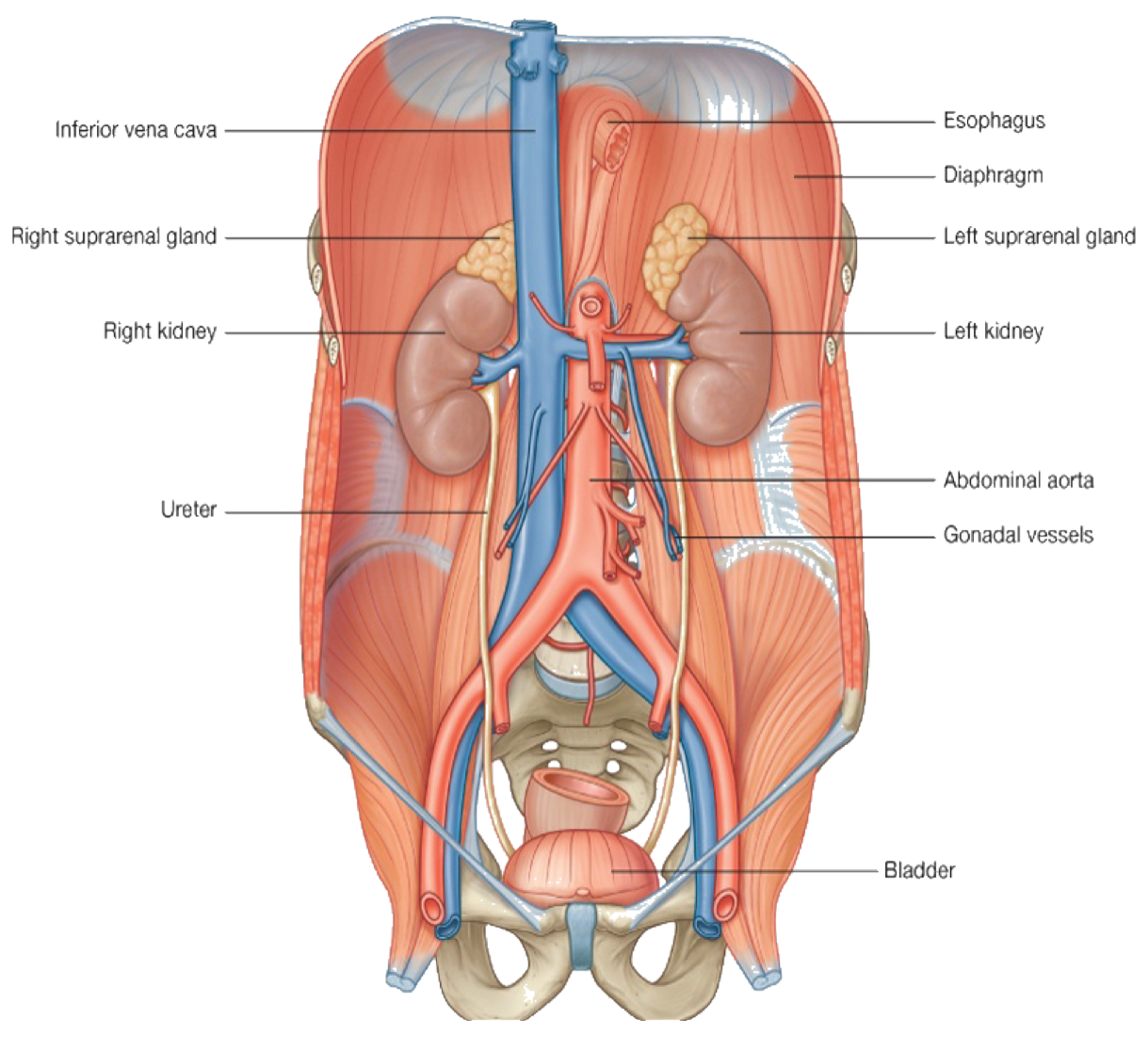 Position
The right kidney lies approximately
 1 cm lower than the left due to the large size of the right lobe of the liver.
In the supine position, the kidneys extend 
from approximately upper border of T12 vertebra 
to center of body of L3 vertebra.
Extent
With contraction of the diaphragm during respiration, both kidneys move downward in a vertical direction, high of one vertebra, 1 inch, 2.5 cm.
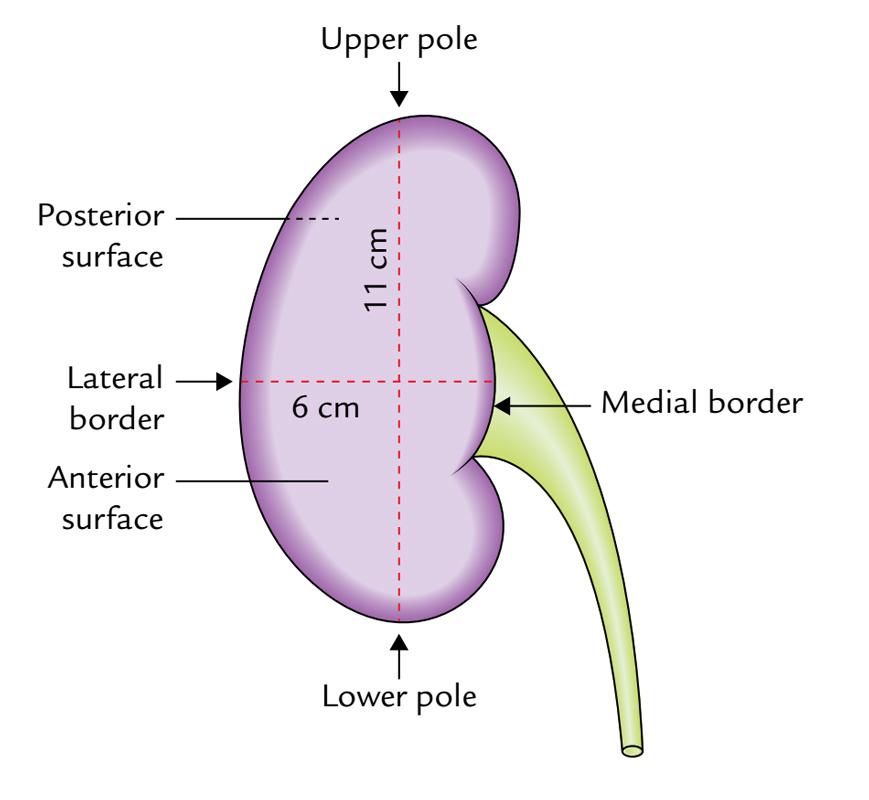 Color of the kidney : reddish brown

Shape: bean-shaped

Dimensions: 12 x 6 x 3cm.
Although they are similar in size and shape, the left kidney is slightly longer and slenderer than the right kidney, and nearer to the midline.
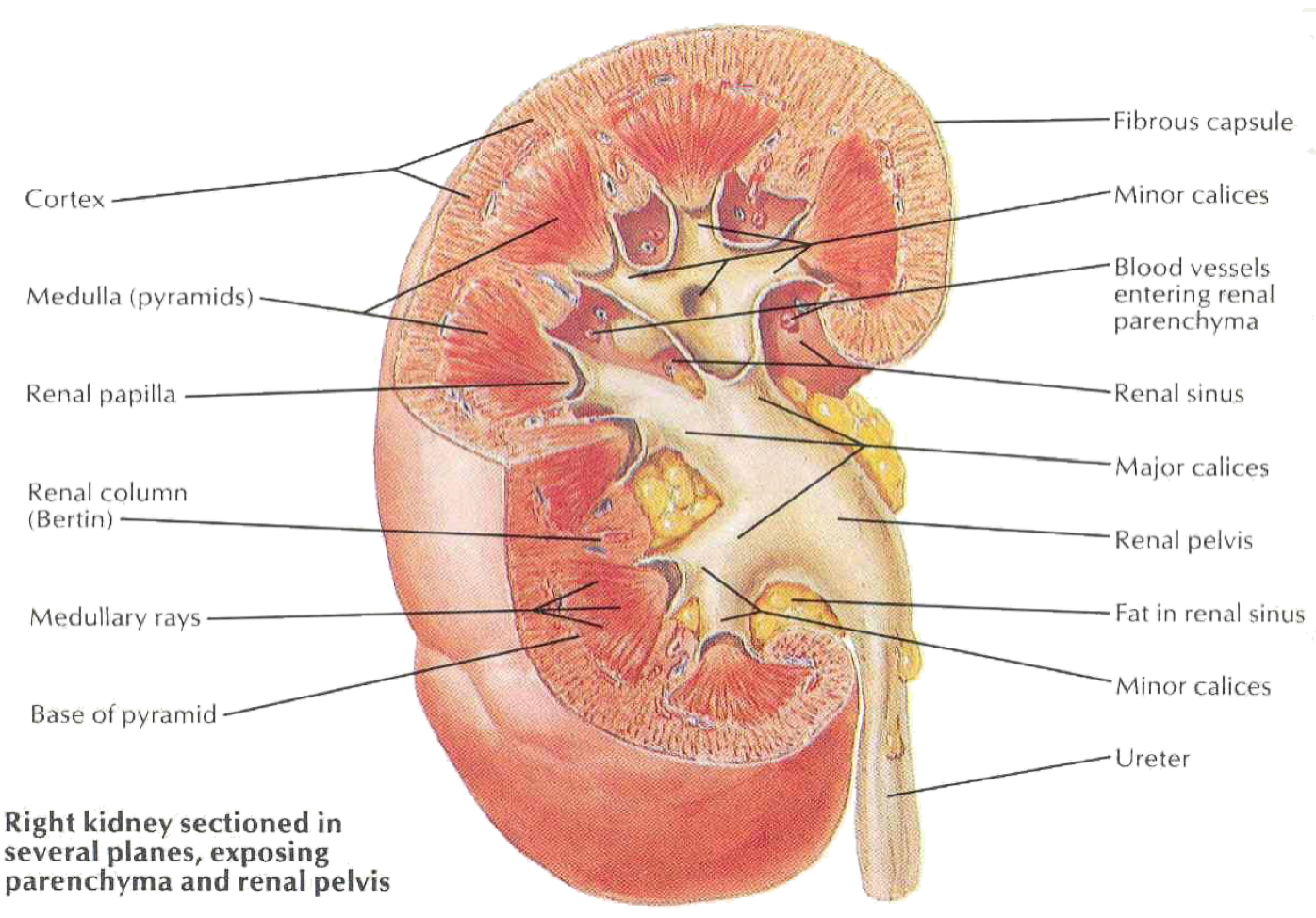 Each kidney has: 
Convex upper & lower ends. 
Convex lateral border. 
Convex medial border at both ends, but
          its middle shows a vertical slit called the hilum.
Internally the hilum extends into a large cavity called the renal sinus.
They (the kidneys) are largely under cover of the costal margin.
The upper border of the right kidney is at the level of 12th intercostal
space while the left kidney is at the level of 11th rib.
3
Hilum and Renal Sinus
The hilum transmits, from anterior to posterior, the  renal vein, renal artery & the ureter (VAU). and the third branch of renal artery from the front backward (V.A.U.A.)
Lymph vessels  & sympathetic fibers  also pass through the hilum.
The renal sinus  contains the upper expanded part of the ureter called the  renal pelvis.
Perinephric fat is continuing into the hilum and the sinus and surrounds all these structures.
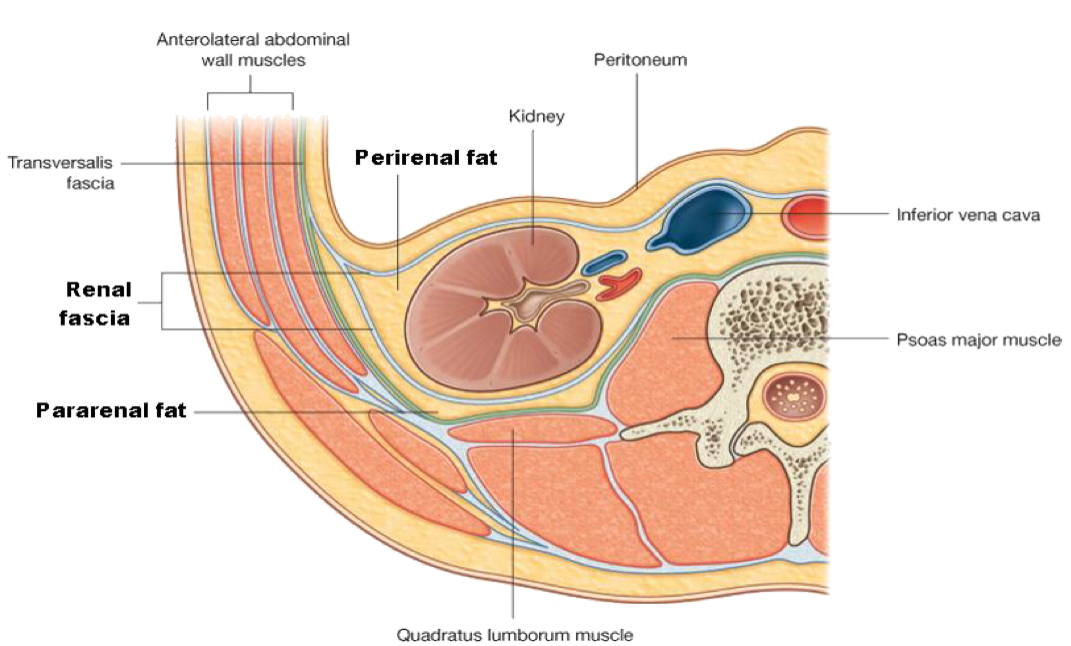 What Covers the Kidney?
From within outwards the coverings are:
Fibrous Capsule
Thin membrane surrounds the kidney and is closely adherent to its outer surface.
Can be easily separated from the surface of the kidney.
Perirenal (Perinephric) Fat
Covers the fibrous capsule. 
The fat is abundant at the borders of the kidney & extends
          into the renal sinus.  
loss of this fat results in nephroptosis kidneys.
Renal Fascia
Condensation of areolar C.T that lies outside the Perirenal fat and 
           encloses the kidney and the suprarenal gland. 
It extends medially and surrounds the large vessels (IVC, aorta), it extends down and wraps around the ureter and go down towards the pelvis
Blood from ruptured kidney or pus from perinephric abscess go down            the renal fascial compartment into pelvis. 
The midline attachment  of renal fascia to the large vessels prevents        inward movement.
Pararenal (Paranephric) Fat
Lies external to the renal fascia, is more abundant posteriorly & towards 
           the lower pole of the kidney.
Is part of the retroperitoneal fat.
The Perirenal fat, Renal fascia and Pararenal fat support the kidneys and hold them in position on the posterior abdominal wall.
4
Relations of the Kidney
Anterior Relations of the kidneys
The anterior surface of both kidneys are related to numerous structures, some with an intervening layer of peritoneum and others lie directly against the kidney without peritoneum.
Right Kidney
Left Kidney
the anterior surface of left kidney is partly covered by peritoneum:
the anterior surface of right kidney is partly covered by peritoneum:
• A small part of the superior pole, along the medial border, is covered by left suprarenal gland.

• The rest of the superior pole is covered by the intraperitoneal stomach and spleen.

• The retroperitoneal (body) of pancreas and splenic vessels  cross the middle part of the anterior surface.

• Its lower lateral part is directly related to the left colic flexure  and beginning of descending colon.
•  Its lower medial part is covered by the
intraperitoneal jejunum.
• A small part of the  upper pole is covered
by right suprarenal gland. 

• The rest of the upper part of  anterior surface is related to the  liver and is
separated by a layer of peritoneum. 

• The 2nd part of  duodenum  lies directly
in front of the kidney close to its hilum. 

• The lower lateral part is directly related
to  the right colic flexure  and, on its
lower medial side, is related to the
intraperitoneal small intestine.
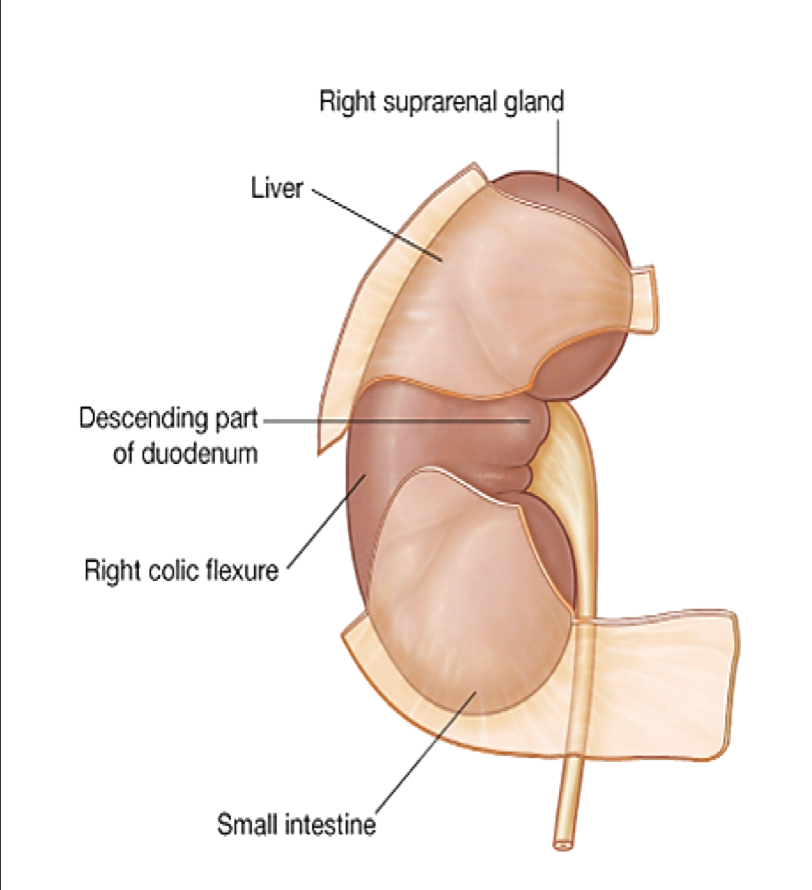 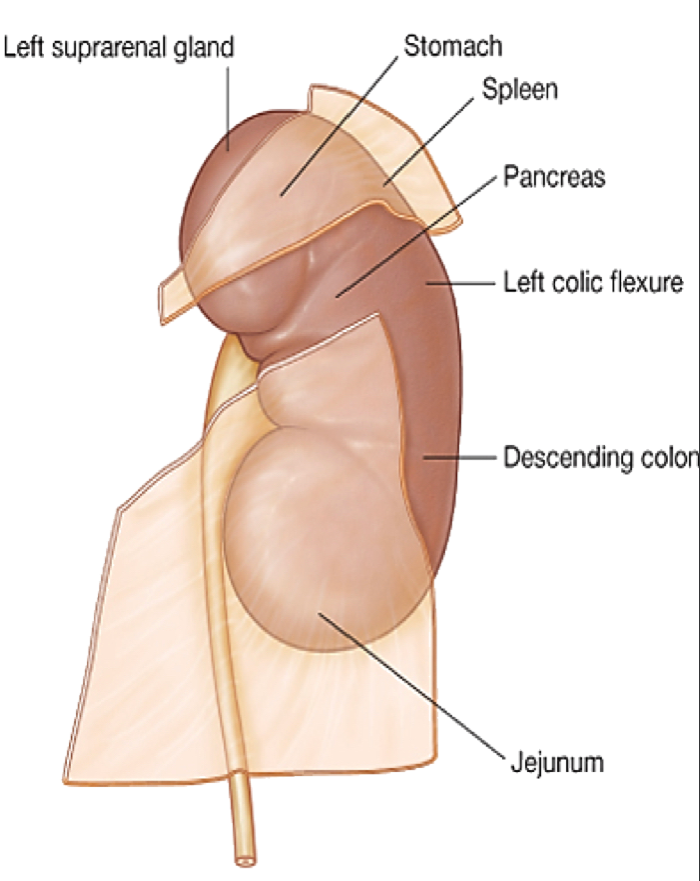 Posterior Relations of the Kidneys
Posteriorly, the right and left kidneys are almost related to similar structures.
Right Kidney: 
Muscles: 
1- Diaphragm 
2- Psoas major 
3- Quadratus lumborum 
4- transversus abdominis. 
Nerves:
1- Subcostal (T12),  
2- iliohypogastric  
3- ilioinguinal nerves (L1).
Ribs and recess:
Costodiaphragmatic recess of the pleura 
12th ribs; last intercostal space
Left Kidney: 
Muscles: 
1- Diaphragm 
2- Psoas major 
3- Quadratus lumborum 
4- transversus abdominis. 
Nerves:
1- Subcostal (T12),  
2- iliohypogastric  
3- ilioinguinal nerves (L1).
Ribs and recess:
Costodiaphragmatic recess of the pleura 
11th & 12th ribs; last intercostal space
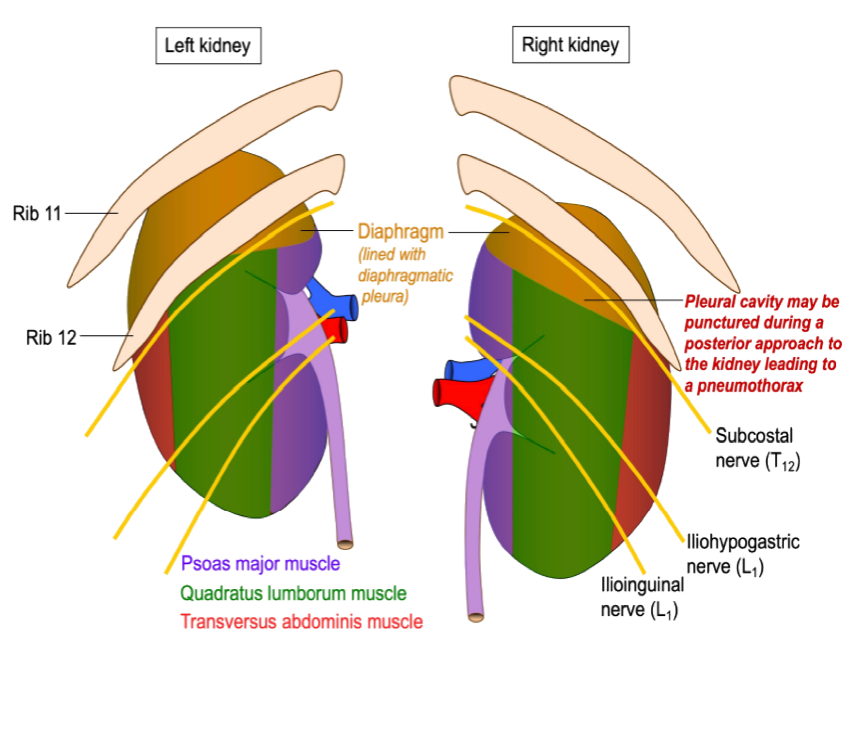 5
Vertebrocostal & Renal Angles
Only in girls slides
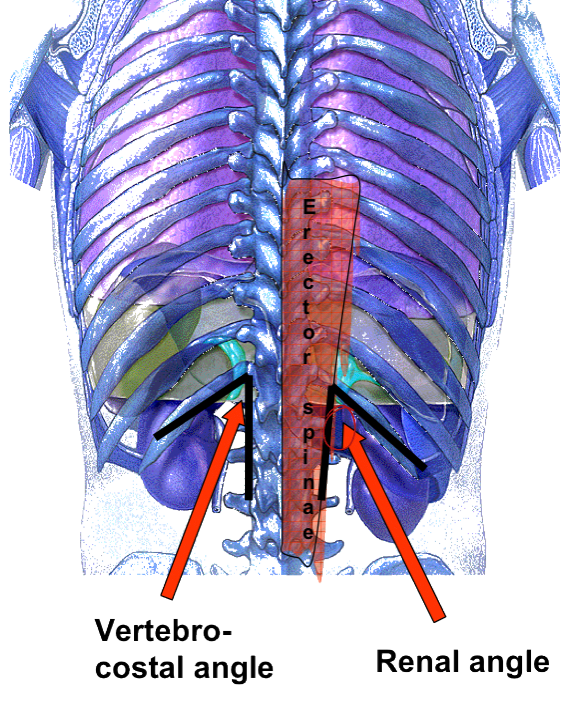 The angle between the  last rib and the lateral border of erector spinae muscle  is occupied by kidney and is called the ‘Renal angle’.
The Vertebrocostal angle is occupied by the lower part of the pleural sac.
What care should be taken in exposure of kidneys from behind when 12th rib is to be excised?
Push up the pleura which crosses the medial half of the 12th rib.
Nephron
Only in boys slides
Each nephron is associated with two capillary beds:
The glomerulus
The peritubular capillary bed.  


The glomerulus is both fed and drained by arterioles:

-The afferent arteriole, which arises from an interlobular artery, is the feeder vessel.
-The efferent arteriole receives blood that has passed through the
glomerulus.
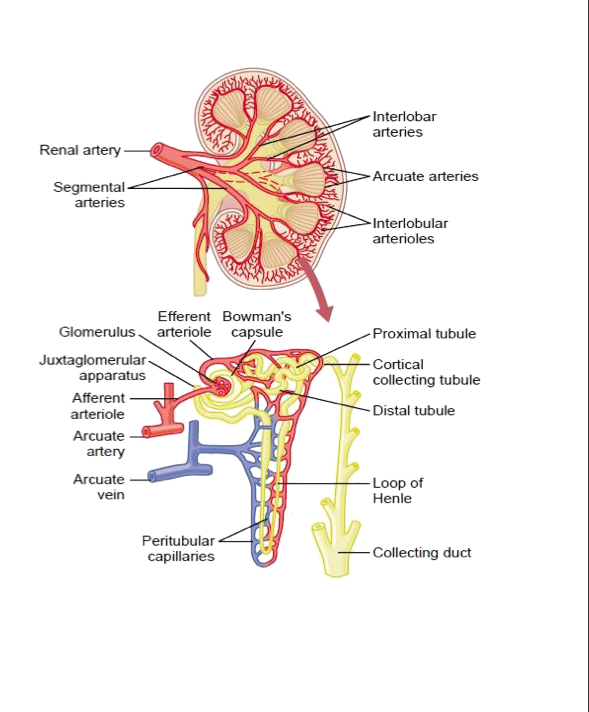 6
Internal Structure
Each kidney consists of an outer renal cortex and an inner renal medulla. Medulla is composed of about 12 renal pyramids.
The renal cortex is a continuous band of pale tissue that completely surrounds the renal medulla.
Extensions of the renal cortex, the renal columns project into the inner aspect of the kidney, dividing the renal medulla into discontinuous aggregations of triangular-shaped tissue, the renal pyramids.
The bases of the renal pyramids are directed outward, toward the cortex, while the apex of each renal pyramid projects inward, toward the renal sinus.
The apical projection (renal papilla) is surrounded by a minor calyx.
In the renal sinus, several minor calices unite to form a major calyx, and two or three major calices unite to form the renal pelvis, which is the funnel-shaped superior end of the ureters.
Extending from the bases of the renal pyramids into the cortex are
striations known as medullary rays.
Apex, Renal Papila
Base
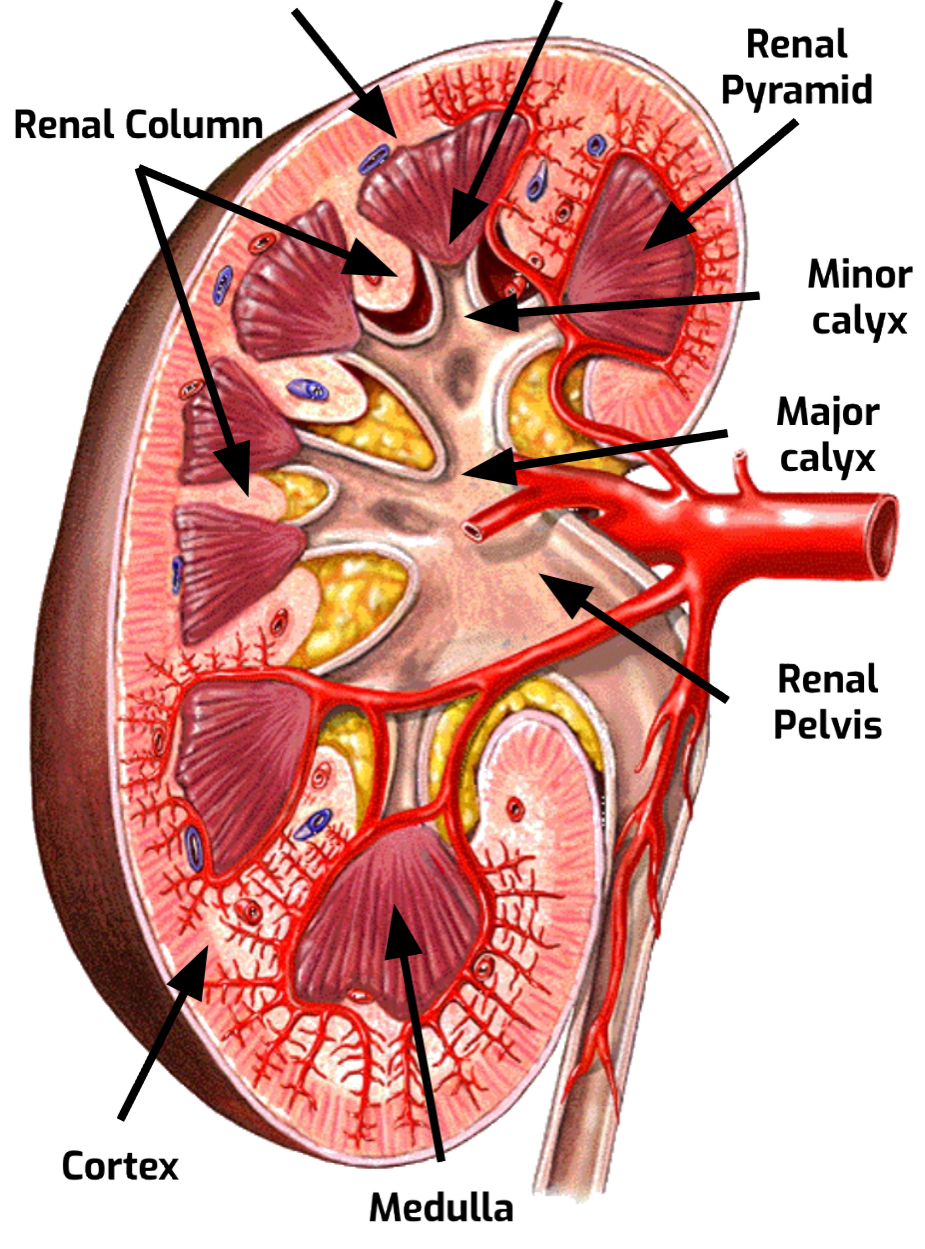 Segmental Branches & Vascular Segments of Kidneys
7
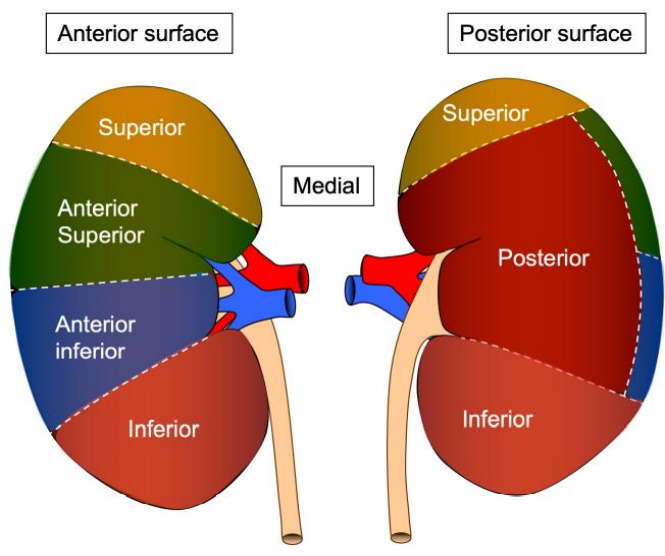 Each kidney has 5 segmental branches and is divided into 5 vascular segments:
1. Apical. (superior)
2. Caudal. (inferior)
3. Anterior Superior.
4. Anterior Inferior.
5. Posterior.
What is the clinical importance of vascular segments of kidney? 
The vascular segments of the kidney provide avascular planes in between 
them forming the bloodless line, making it possible to remove individual or 
multiple diseased segments or for doing a partial nephrectomy.
Useful in doing incisions for segmental resection of the kidney or opening to 
remove a stone from pelvicalyceal system.
Blood Supply of the Kidney
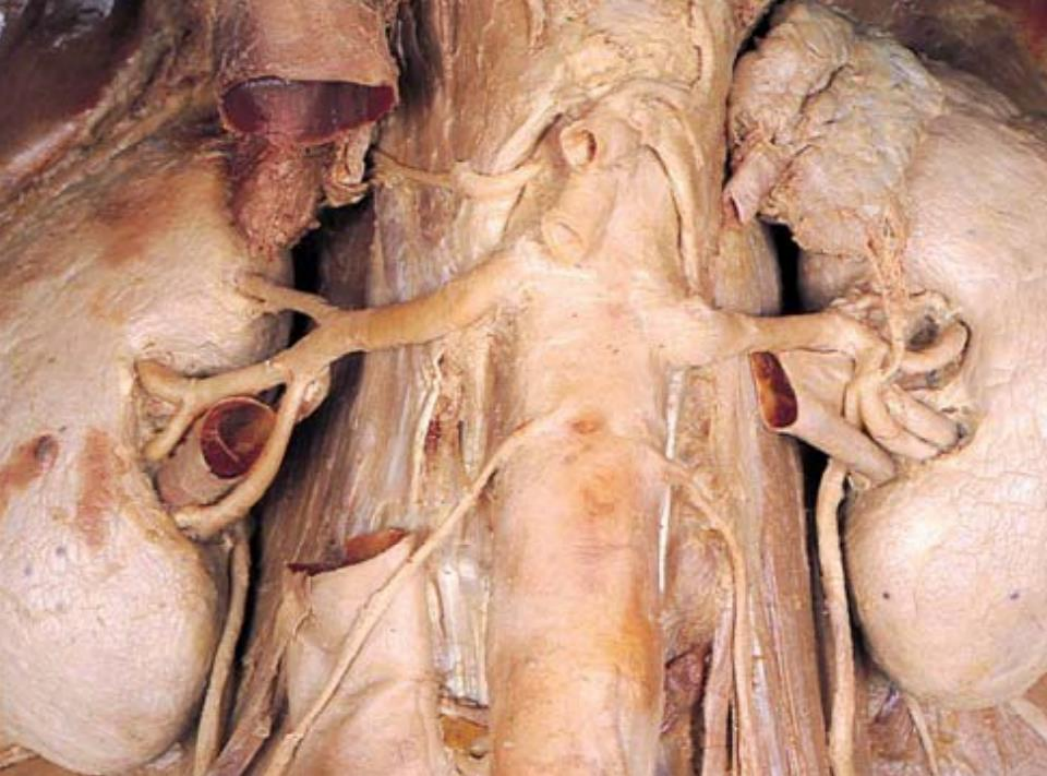 The renal artery arises from the aorta at the level of the second lumbar vertebra.
Together, the renal arteries direct 25% of the cardiac output towards the kidneys.
The right renal artery passes behind the IVC.
Arterial Supply
Afferent Glomerular Arterioles
Renal Artery
Segmental Arteries
Lobar Arteries
Interlobar Arteries
Interlobular Arteries
Arcuate Arteries
Abdominal Aorta
Venous Drainage
Interlobular veins
Inferior vena cava
Interlobar veins
Arcuate veins
Renal vein
Arterial Supply
8
Arcuate Arteries
Each renal artery divides into 5 segmental arteries that enter the hilum of the kidney, 4 in front of the renal pelvis and one behind it.
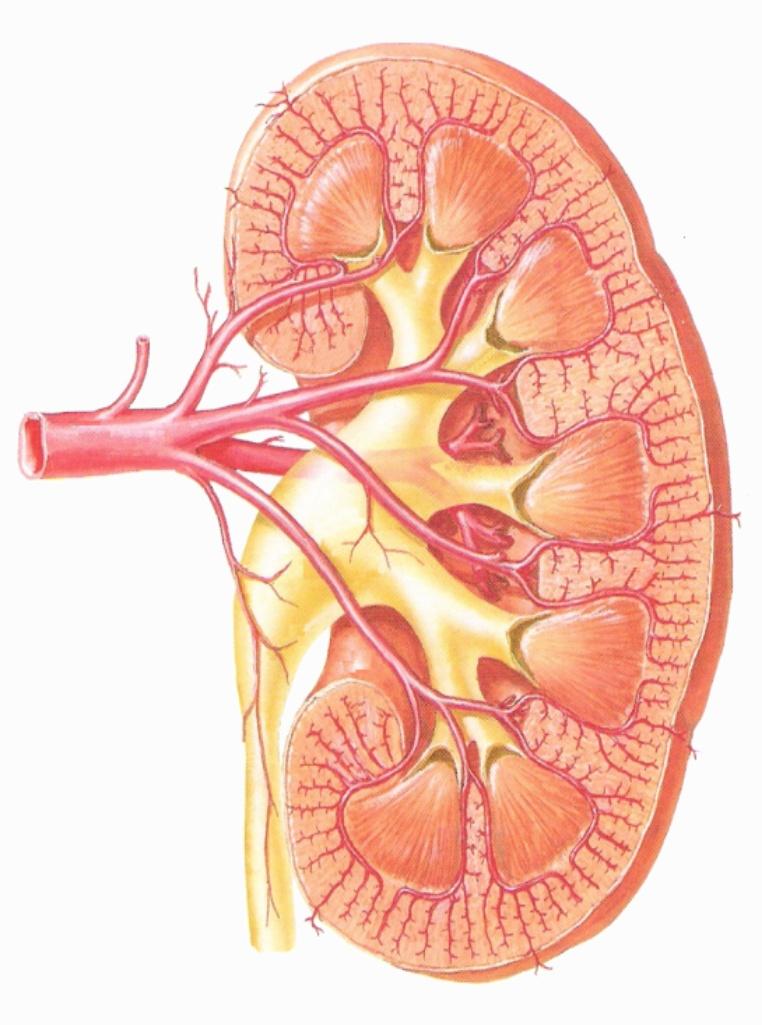 Interlobar Arteries
Lobar Arteries
Abdominal Aorta
They are distributed to the different segments of the kidney.
Renal Artery
Each segmental artery gives rise to number of lobar arteries, each supplies a renal pyramid.
Segmental Arteries
Segmental Arteries
Before entering the renal substance, each lobar artery gives off two or three interlobar arteries
Lobar Arteries
Interlobular Arteries
The interlobar arteries run toward the cortex on each side of the renal pyramid.
Interlobar Arteries
Arcuate Arteries
At the junction of the cortex and the medulla, the Interlobar arteries give off the arcuate arteries, which arch over the bases of the pyramids.
Interlobular Arteries
The arcuate arteries give off several interlobular arteries that ascend in the cortex and give off the afferent glomerular arterioles.
Afferent Glomerular Arterioles
And extend further to become efferent arterioles.
Arterial Supply Variation
Only in boys slides
The kidneys present a great variety in arterial supply.
These variations may be explained by the ascending course of the kidney in the retroperitoneal space, from the original embryological site of formation (pelvis) to the final destination (lumbar area).
During this course, the kidneys are supplied by consecutive branches of the iliac vessels and the aorta.
Usually the lower branches become atrophic and vanish while new, higher ones supply the kidney during its ascent.
Accessory arteries are common (in about 25% of patients).
An accessory artery is any supernumerary artery that reaches the kidney.
If a supernumerary artery does not enter the kidney through the hilum, it is called aberrant.
Venous Drainage of the kidney
9
Both renal veins Renal vein emerges from the hilum in front of the renal artery and drain to the inferior vena cava.
Kidneys are drained through interlobular veins and interlobar veins until these converge from across the kidney to form the renal vein.
The left renal vein
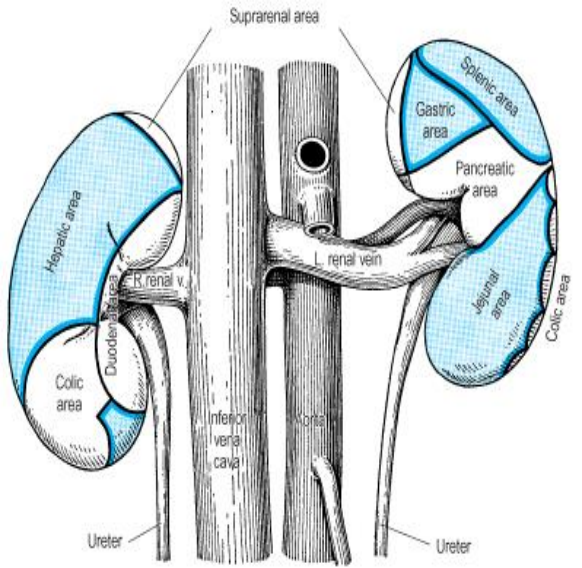 - Three times longer than the right (7.5 cm and 2.5 cm) as it courses in front of the aorta to drain into the IVC.
- So, for this reason the left kidney is the preferred side for live donor nephrectomy. 
- It runs from its origin in the renal hilum, posterior to the splenic vein and the body of pancreas, and then across the anterior aspect of the aorta, just below the origin of the superior mesenteric artery. 
- The left gonadal vein enters it from below and the left suprarenal vein, usually receiving one of the left inferior phrenic veins, enters it above but nearer the midline. (The left renal vein receives left gonadal and left suprarenal veins)
- The left renal vein enters the inferior vena cava a little above the right vein.
The Right Renal Vein
Behind the 2nd part of the duodenum and sometimes behind the lateral part of the head of the pancreas.
Venous Drainage
Arcuate veins
Interlobular veins
Interlobar veins
Renal vein
Inferior vena cava
Lymphatic Drainage and Nerve Supply
Lymphatic Drainage: 
The lymph vessels follow the arteries. 
Lymph drains to the lateral aortic lymph nodes around the origin of the renal artery.
Nerve Supply:
The nerve supply is the renal sympathetic plexus.
The afferent fibers that travel through the renal plexus enter the spinal cord in the 10th , 11th, and 12th thoracic nerves.
10
Embryology of the Kidney
Only in girls slides
Kidneys develop in the pelvis then migrate up.
The Common Developmental Abnormalities of the Kidney:
- Aberrant renal arteries: The kidney has more than one renal artery which supply the kidney without passing through hilum.
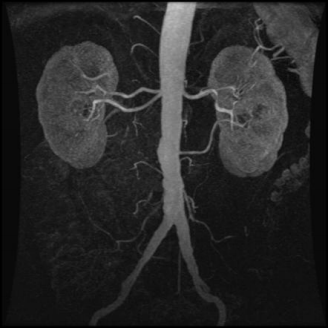 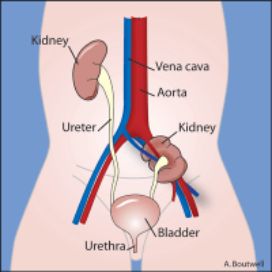 - Pelvic kidney: failure of ascent of kidney from lower lumbar or sacral region.
Horseshoe kidney: Fusion of lower poles of two kidneys.
It is where the two developing kidneys fuse into a single horseshoe-shaped structure.
This occurs if the kidneys become too close together during their ascent and rotation from the pelvis to the abdomen, they become fused at their lower poles (the isthmus) and consequently become ‘stuck’ underneath the inferior mesenteric artery.
This type of kidney is still drained by two ureters (although the pelvices and ureters remain anteriorly due to incomplete rotation) and is usually asymptomatic.
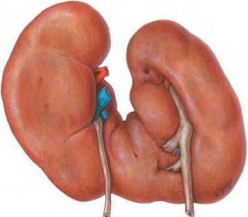 - Congenital polycystic kidney.
- Congenital absence of one kidney.
- Accessory kidney
How to identify that a given kidney is right or left?
The hilum is directed medially.
The renal vessels are anterior to the pelvis.
The ureter is directed inferiorly.
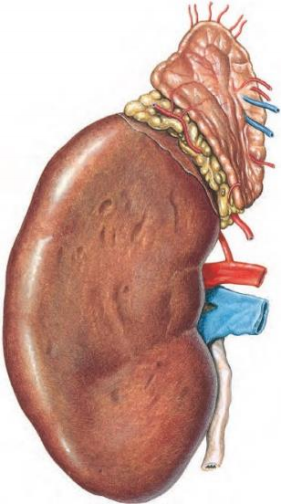 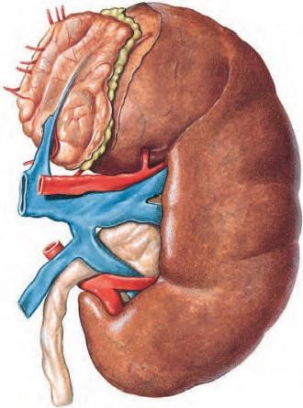 Kidney location:
1- kidneys extends from T12-L3.
2-kidney hilum is L2 (L1).
3-Ribs 11 & 12 envelop left kidney & Rib 12 envelops right kidney.
Anterior View
Posterior View
11
Clinical Notes
Only in boys slides
Chronic Kidney Disease
It is the preferred terminology for chronic renal failure.
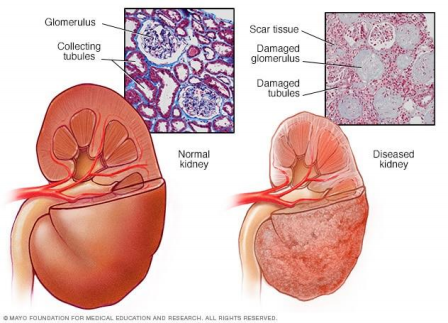 CKD is diagnosed by blood test for creatinine to determine the patient’s glomerular filtration rate.
High levels of creatinine means the glomerular filtration rate is falling which means that the kidney’s ability to filter and excrete waste products is inhibited.
In the early stages of CKD, creatinine levels may be normal,but urinalysis demonstrates a loss of protein or red blood cells into the urine.
There are five stages of CKD categorized according to the level of reduced kidney function and evidence of kidney damage, such as blood or protein in the urine.
The most severe stage is end-stage kidney disease (ESKD), also called end-stage renal disease and CKD stage 5, which is diagnosed when kidney function deteriorates to the extent that irreversible kidney failure occurs, requiring kidney dialysis or kidney transplant.
Renal Failure
It refers to inability of the kidneys to maintain proper filtration function, excrete wastes appropriately and to maintain electrolyte balance.
There are three main stages: acute, chronic (now called chronic kidney disease as discussed above) and end-stage.
Acute renal failure (ARF) is the sudden loss of the ability of the kidneys to remove waste and concentrate urine.
It is usually initiated by an underlying cause, such as severe dehydration, infection, trauma to the Kidney or the chronic use of painkillers.
ARF is often reversible with no lasting damage.
ARF is also known as acute kidney injury (AKI).
End-stage renal disease (ESRD) is the complete failure of the kidneys to function, or where chronic kidney disease has worsened to the point at which kidney function is less than 10% of normal.
See chronic kidney disease above.
ESRF is also called chronic kidney disease (CKD) stage 5.
12
Clinical Notes
Only in boys slides
Glomerulonephritis
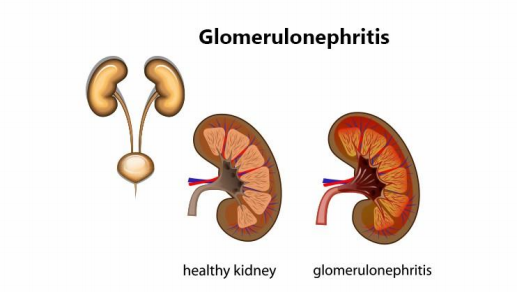 It is a kidney disease in which the glomeruli – the parts of the kidneys responsible for filtering waste and fluids from the blood - become inflamed.
This causes blood and protein to be lost in the urine.
Glomerulonephritis may be caused by specific problems with the body’s immune system but often the cause is unknown.
Glomerulonephritis can be acute (a sudden attack of inflammation) - or chronic (beginning gradually).
In some patients there is no history of kidney disease and the disorder first manifests as chronic renal failure.
Kidney (Renal) Agenesis
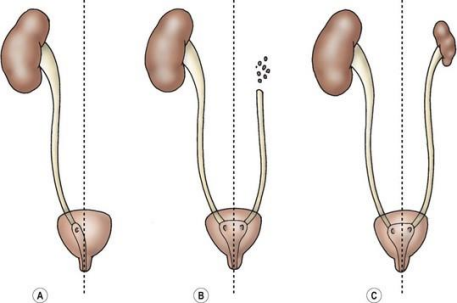 It occurs when the kidneys do not form during fetal development.
Renal agenesis can be unilateral, with one kidney present, or bilateral, with no kidneys or very little kidney tissue present (dysgenesis).
If the agenesis is unilateral, the other kidney will usually hypertrophy to recover for the missing kidney.
Unilateral agenesis is often asymptomatic and is often discovered later in life.
Renal Biopsy
It involves taking a sample of kidney tissue for laboratory examination.
It can be performed as an open procedure or percutaneously, using a biopsy needle (generally under ultrasound guidance)
Renal Transplantation
Renal transplantation is a surgical procedure that involves the removal of a diseased kidney and replacement with a donor organ (either from a living donor or a cadaver).
Living donor kidneys can be either from an identical twin (isograft) or other individual (allograft), preferably from a close relative.
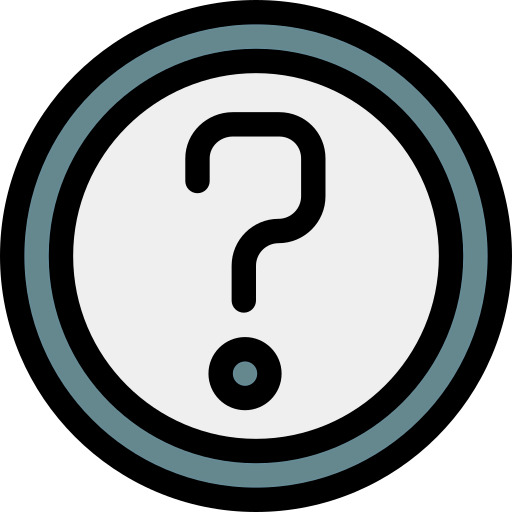 Quiz
MCQs
Q1: The area where the renal artery enters the kidney and the renal vein and ureter exits the kidney is called the ________.

A- renal hilus
B- cortex
C- medulla
D- renal columns

Q2: The renal pyramids are separated from each other by extensions of the renal cortex called ________.

A- renal medulla 
B- minor calyces
C- medullary cortices
D- renal columns

Q3: Which of the following structures lies directly in front of the left kidney? 
A- Quadratus lumborum 
B- pancreas 
C- Right colic flexure
D- 2nd part of the duodenum
Q4: Which layer encloses both the kidney and renal gland?

A- Perirenal fat
B- Renal fascia
C- Pararenal fat
D- Fibrous capsule


Q5: Which of the following is the upper border of the right kidney?

A- 11th rib
B- 11th intercostal space 
C- 10th intercostal space
D- 12th rib

Q6: What artery does glomerular afferent arise from?

A- Arcuate arteries 
B- Interlobar arteries 
C- Interlobular arteries 
D- Lobar arteries
SAQs
Answers: 1. A 2. D. 3. B 4. B 5. D 6. C
Q1: Mention the FOUR coverings of the kidney?

Answer: Fibrous capsule, perirenal (perinephric) Fat, renal fascia, and pararenal (paranephric) fat

Q2: List the functions of the kidneys.

Excretes most of the waste products of metabolism.
Controls water & electrolyte balance of the body. 
Maintain acid-base balance of the blood.
Erythropoietin hormone stimulates bone marrow for RBCs formation.
Rennin enzyme regulates the blood pressure.
Converts vitamin D to its active form.

Q3: There are 4 muscles related posteriorly to the kidney list them.
Quadratus lumborum       Transversus abdominis       Diaphragm       Psoas major
Members Board
Team Leaders
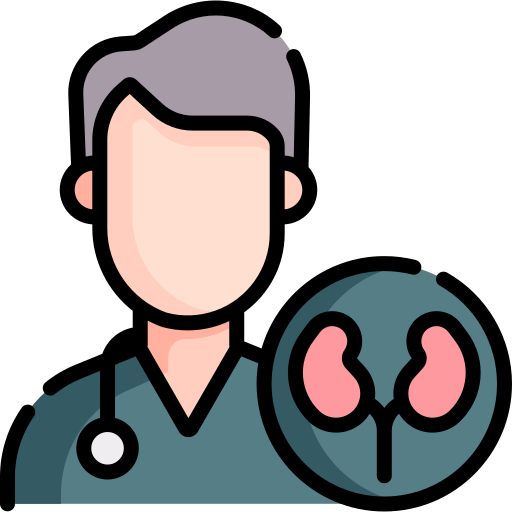 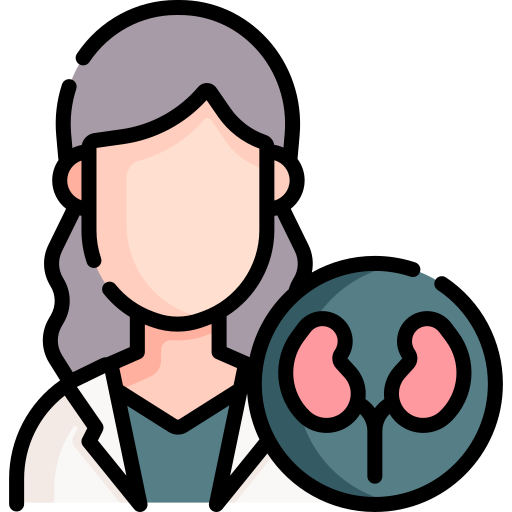 Najla AlDhbiban
Mohammad AlRashed
Team Members
Faisal AlOmar
Mishal AlSuwayegh
Abdullah AlSalem
Saud AlTaleb
Abdullah AlNajres
Feras AlMasoud
Abdulkarim Salman
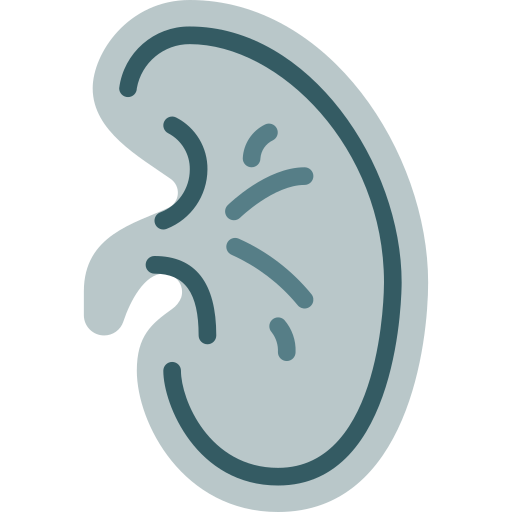 Mayssam AlJaloud
Fatima Halawi
Ghada BinSlimah
Nouf AlDalaqan
Shaden AlBassam
Maha AlKoryshy
Rahaf AlMotairi
Haifa AlAmri
Alhnouf AlYami
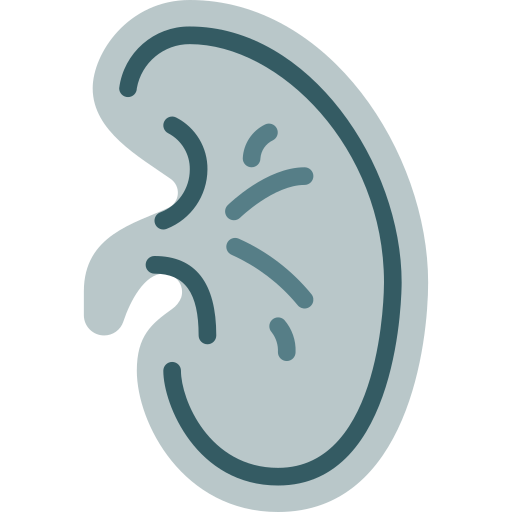 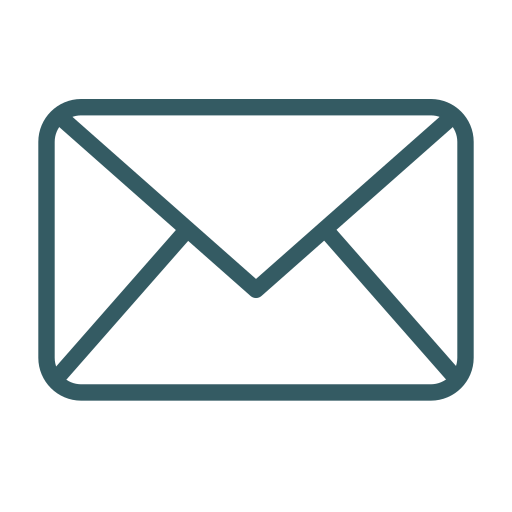